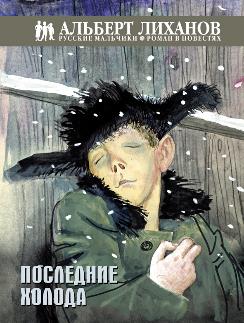 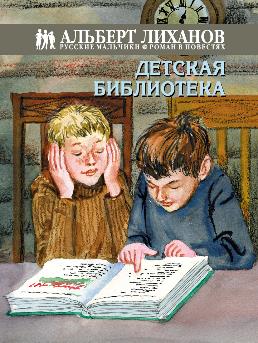 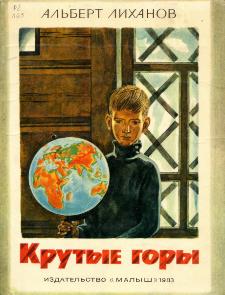 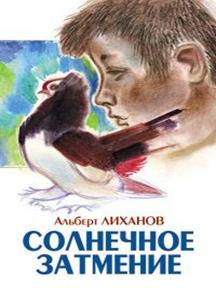 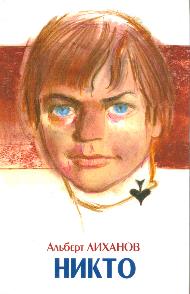 «Листая книг его страницы»
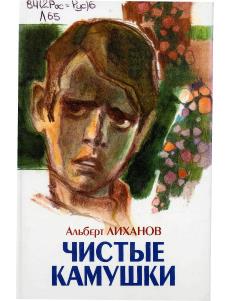 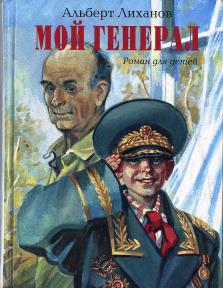 Интерактивная викторина 
по книгам Альберта Лиханова
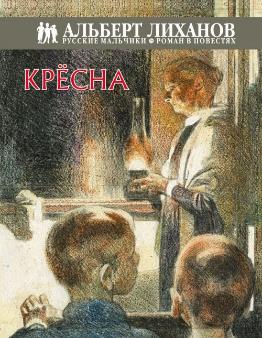 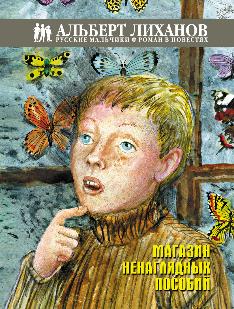 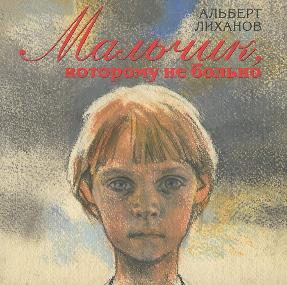 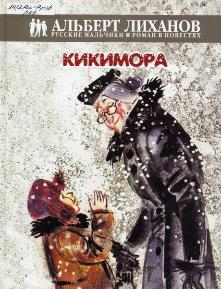 Центр чтения детей и подростков
МКУ «Слободская городская библиотека им. А. Грина»
Дорогой друг!
Мы предлагаем тебе интерактивную викторину. 
Правила просты: определить, из какого произведения 
отрывок, выбрав один из трёх вариантов ответа.
Нажимая на звёздочки и стрелки, ты можешь возвращаться 
назад в случае неверного ответа 
или двигаться дальше, ответив правильно.
Для успешного прохождения заданий тебе необходимо
прочитать как можно больше книг Альберта Лиханова. 
Поверь, это того стоит!
Да, войны кончаются рано или поздно.Но голодуха отступает медленнее, чем враг.И слёзы долго не высыхают.И работают столовки с дополнительным питанием. И там живут шакалы. Маленькие, голодные, ни в чём не повинные ребятишки.Мы-то это помним.Не забыли бы вы, новые люди.Не забудьте! Так мне велела наша учительница Анна Николаевна.* * *Это всё правда. Всё это было.
Благие намерения
Мой генерал
Последние холода
Мне кажется, в моём детстве всё было лучше. Носились стрижи над головой, расцветало море одуванчиков, а в речке клевала рыба. Мне кажется, всё было лучше, но и знаю, что заблуждаюсь. Кому дано волшебное право сравнивать детства? Какой счастливец смог дважды начать, чтобы сравнить два начала?
Звезды в сентябре
Магазин ненаглядных пособий
Непрощенная
Ведь ты же знаешь, что без воинских приказовНе могут бить тревогу трубачи…Я придумываю эти стихи. А они не выходят.Я тычусь головой в подушку и бью её отчаянно кулаком.Всё равно я сочиню эти стихи. Всё равно, дедушка, ты будешь живой.Всё равно! Всё равно! Всё равно!
Мой генерал
Крутые горы
Деревянные кони
Я топтался перед витриной, вглядываясь в потрёпанные обложки, шевелил губами, читая незнакомые мне имена и названия, всматривался в стопу книг подальше, за спиной у библиотекарши, и с каждым мгновением всё ясней понимал, в какой я попал конфуз. Ведь я не знал, ну совершенно не знал, какую книгу хотел прочитать.
Невинные тайны
Детская библиотека
Лабиринт
Тёмный день, беда, собранная в тучу, предназначенная только для сердца учителя. Дети должны жить. Расти, радоваться. Слава богу, они плохо помнят свою беду. Многие и не знают о ней. Что же касается меня… Я должна содрогнуться от этой беды. Я должна носить её в сердце, что поделаешь, оно дано человеку не только для счастливых нош. Но я не имею права жить одним прошлым этих ребят. Только их тяжестью. Мне поручили их осчастливить.
Солнечное затмение
Благие намерения
Никто
Нет, самому по себе нельзя, всё-таки никак нельзя!Нельзя видеть только землю и лишь самого себя на ней. И никого больше. И ничего больше. Всё есть и никуда не денется, не исчезнет, не переменится, если махнешь волшебной палочкой.Всё есть так, как есть. А волшебной палочки нет и не будет. Да и не нужна она.Волшебная палочка – это для Михаськи. Но его теперь в Михаське нет. Есть взрослый человек.Есть человек, который может, как птица, взлететь и увидеть мост, людей на нем, отца, Сашку, Лизу, себя.Увидеть всё как есть и всё понять.
Благие намерения
Обман
Чистые камушки
Это, конечно, шутка, я эту шутку выдумал сам для себя, чтобы оправдать собственный поступок, взять у бабушки мулине зелёного цвета и увериться в том, что вышивать подушки – не такое уж значительное дело. Во всяком случае, по сравнению с тем, которое готовил я.
Солнечное затмение
Невинные тайны
Кикимора
Чётко, не теряя порядка, солдаты побежали к вагонам, а я стоял с нерозданными кисетами.Всё произошло в считанные минуты – бойцы были уже в теплушках, только командиры в белых полушубках ещё стояли возле вагонов. Я, словно заворожённый, разглядывал молчаливый эшелон с людьми, готовыми воевать, и очнулся, лишь когда впереди сипло гуднул паровоз.Командиры взобрались в теплушки, поезд медленно покатился, и я кинулся к нему:– Дяденьки! – крикнул я, поравнявшись с вагоном. – Кисеты возьмите, дяденьки!
Крутые 
горы
Благие намерения
Мой генерал
Я протягиваю руки и беру его костыли, приставленные к тумбочке.Я не умею ходить на них, но зачем-то беру в руки.Я в ужасе. И в восторге.Краем глаза я смотрю на маленькую иконку, которую Батюшка повесил мне на тумбочку, и понимаю, что здесь что-то не так. Богородица на картинке — в золотой одежде. А та, что стоит в дверях — в серебряной.И тут всё во мне вспыхивает.Я хватаю костыли, подтягиваюсь, вскакиваю на ноги, и делаю первый шаг.Я опираюсь на свои ноги, и вновь, как во сне, боль, будто молния, пронизывает меня. Но я одолеваю её. И делаю следующий шаг, передвигая костыли.
Солнечное затмение
Мальчик, которому не больно
Девочка, которой все равно
Личная жизнь Анны Николаевны оставалась как бы за кулисами. Что она ест, сколько получает, какие у неё и перед кем обязанности? А обходится учительница очень малым и вообще её нигде нет за пределами школы.
Звёзды 
в сентябре
Лабиринт
Крёсна
ВЕРНО!
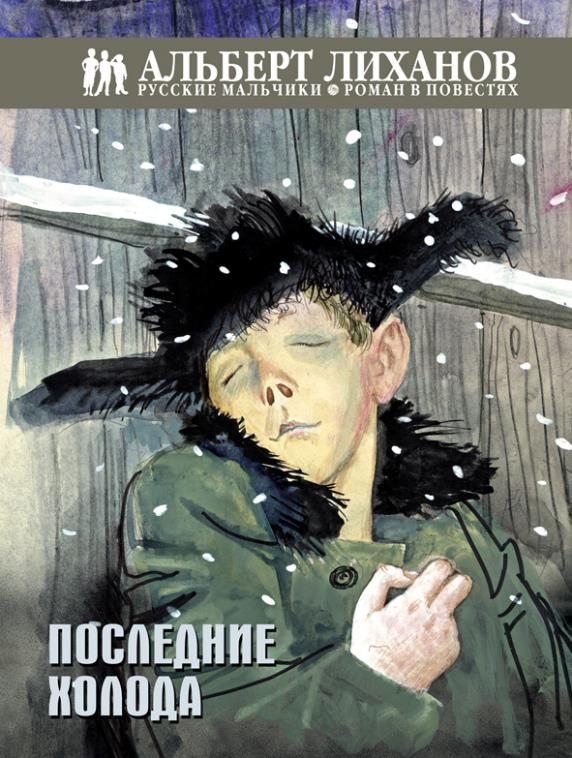 Продолжить
ВЕРНО!
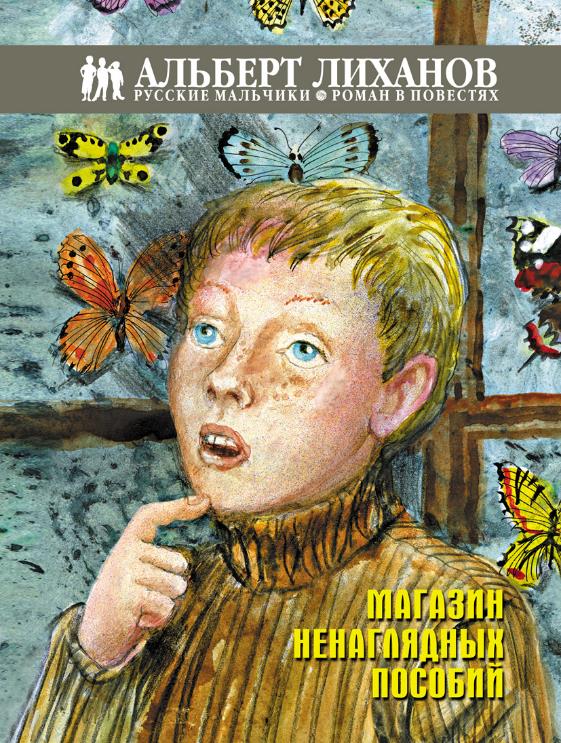 Продолжить
ВЕРНО!
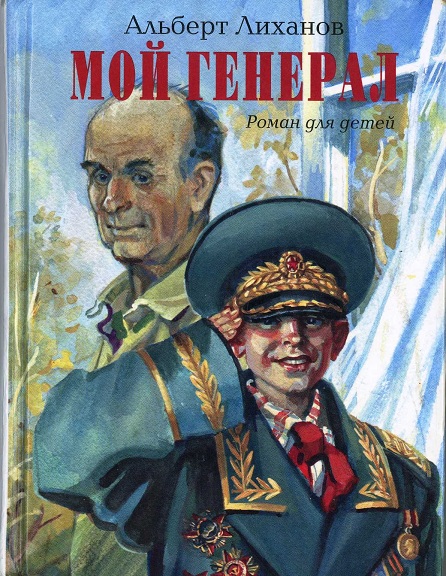 Продолжить
ВЕРНО!
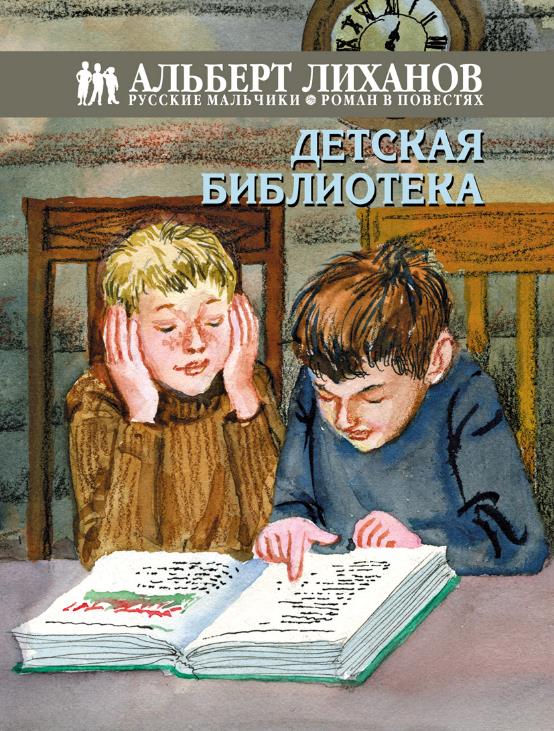 Продолжить
ВЕРНО!
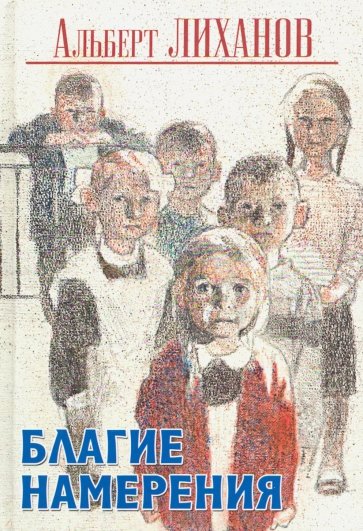 Продолжить
ВЕРНО!
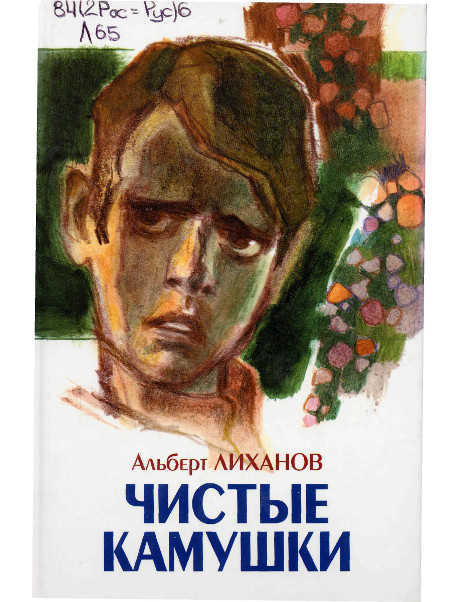 Продолжить
ВЕРНО!
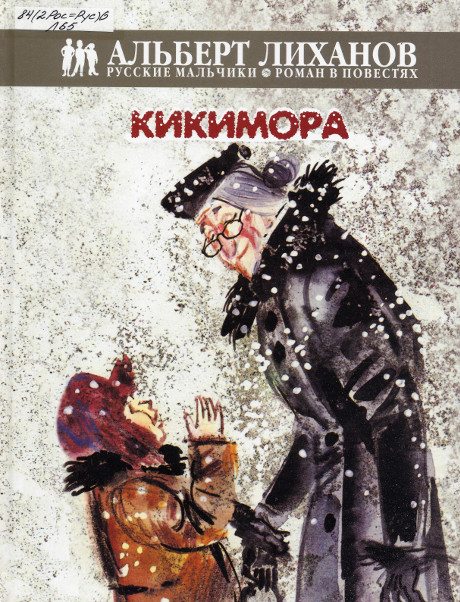 Продолжить
ВЕРНО!
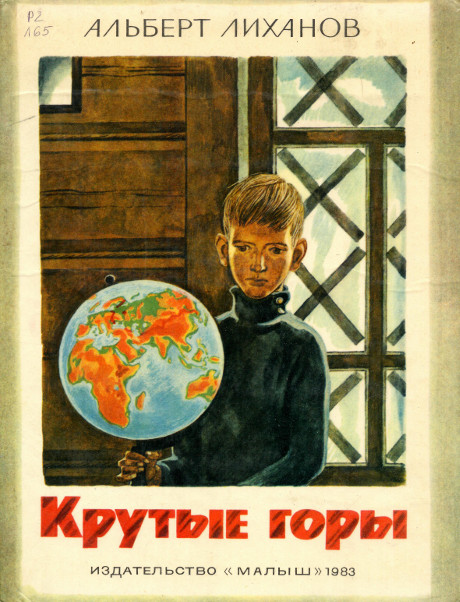 Продолжить
ВЕРНО!
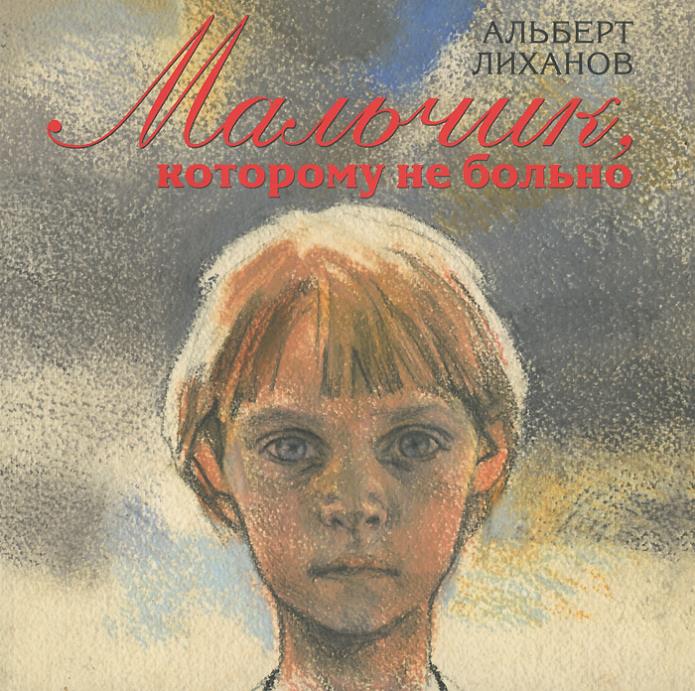 Продолжить
НЕВЕРНО!
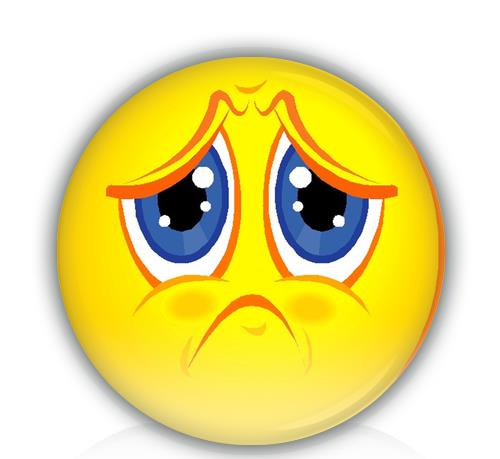 Вернуться
НЕВЕРНО!
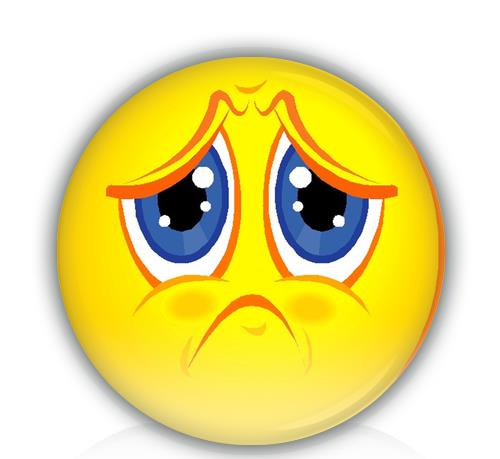 Вернуться
НЕВЕРНО!
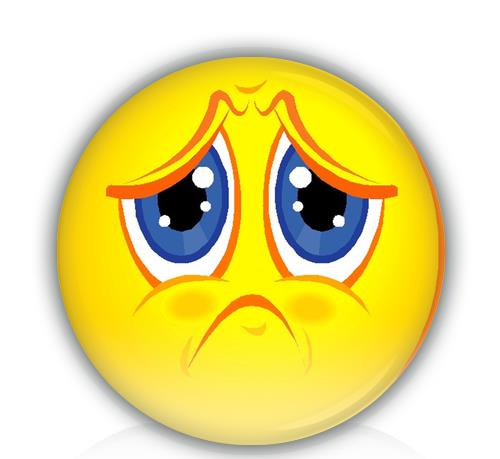 Вернуться
НЕВЕРНО!
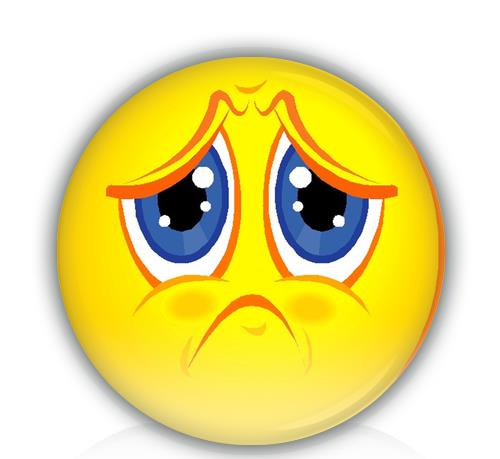 Вернуться
НЕВЕРНО!
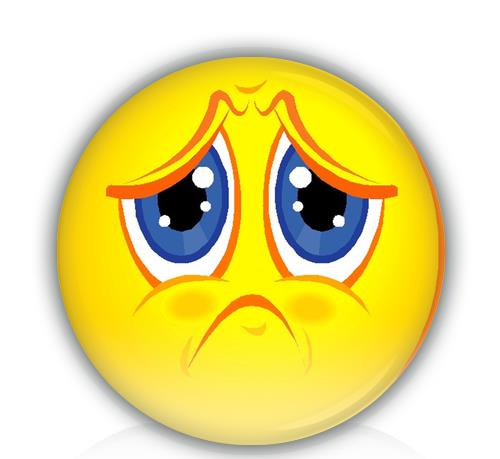 Вернуться
НЕВЕРНО!
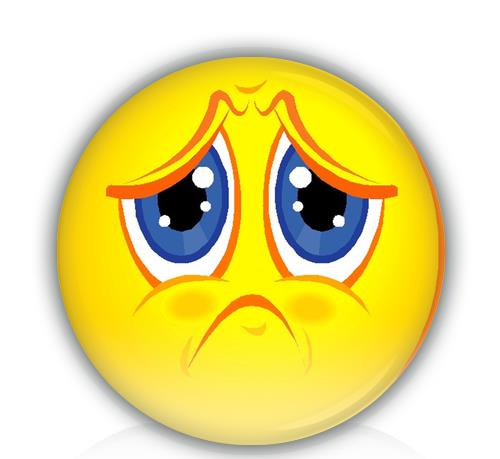 Вернуться
НЕВЕРНО!
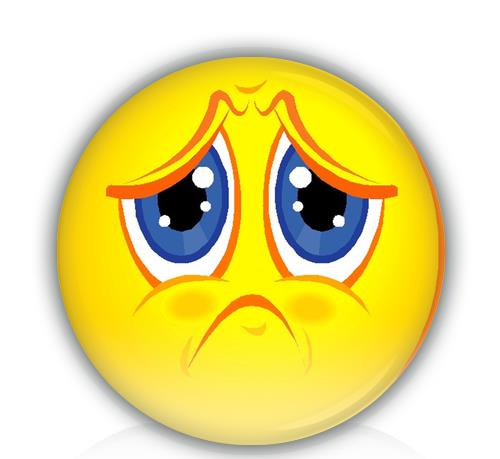 Вернуться
НЕВЕРНО!
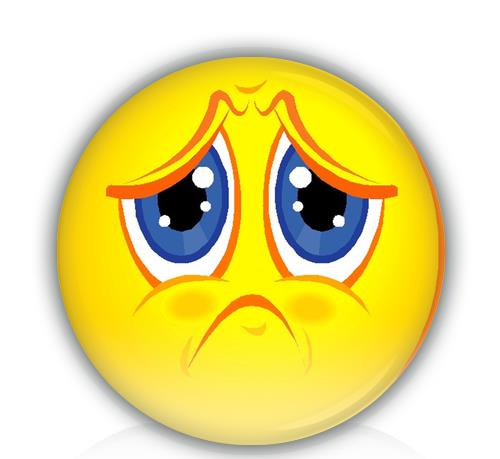 Вернуться
НЕВЕРНО!
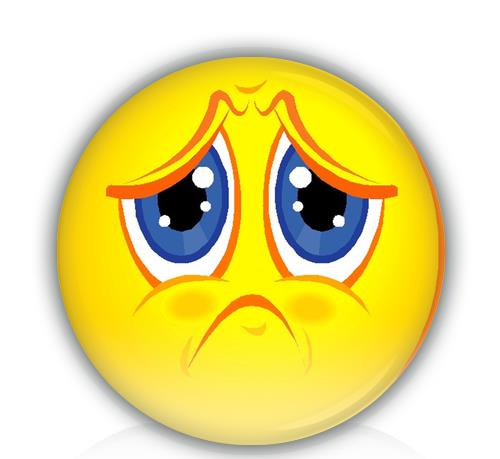 Вернуться
НЕВЕРНО!
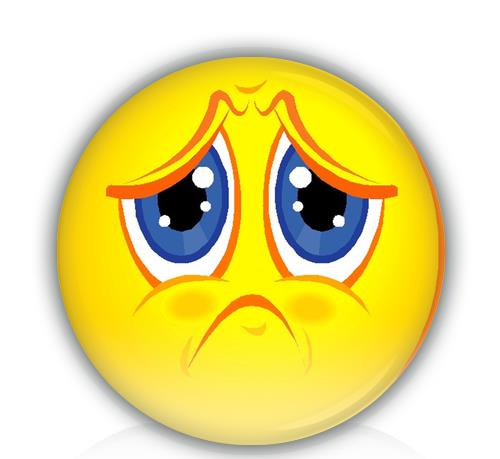 Вернуться
Поздравляем!
Ты успешно справился с вопросами нашей викторины.
Произведения Альберта Лиханова учат 
доброте и справедливости, состраданию и любви к людям.
Мы надеемся, что эти книги станут тебе 
верными друзьями на всю жизнь!